3 апреля.Классная работа
Чистописание
Ворона, петух, пав- лин, сорока, воробей, гусь, голубь, попугай.
Ворона, сорока, во- робей, попугай.
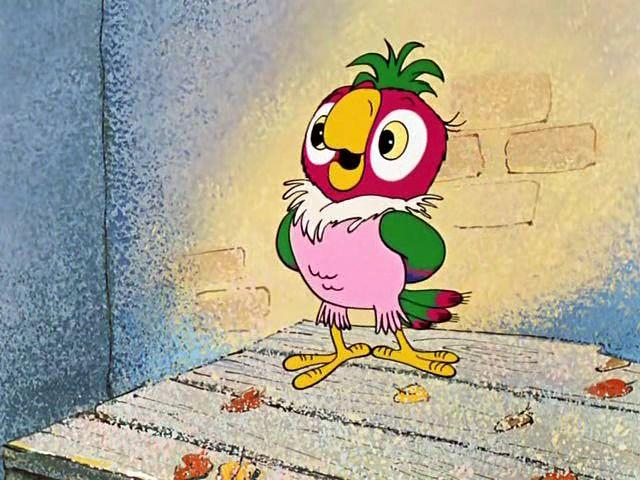 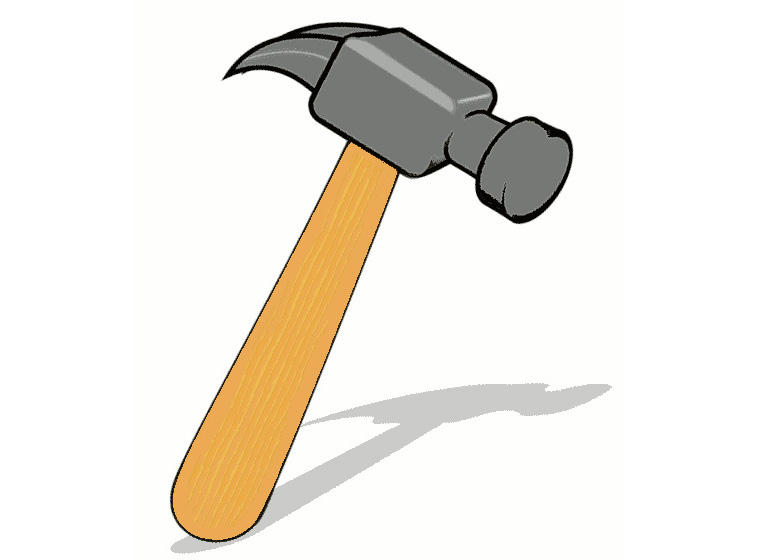 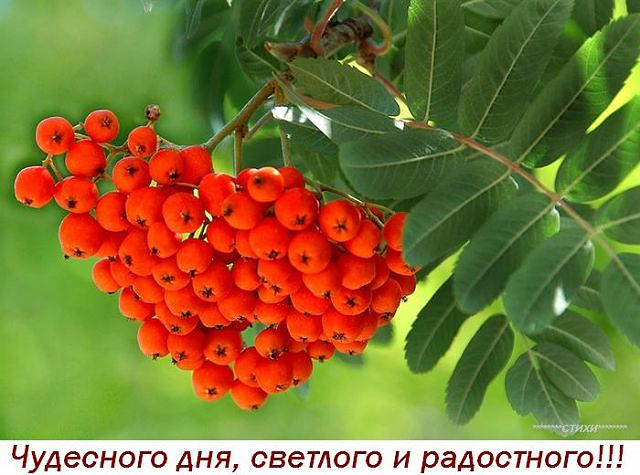 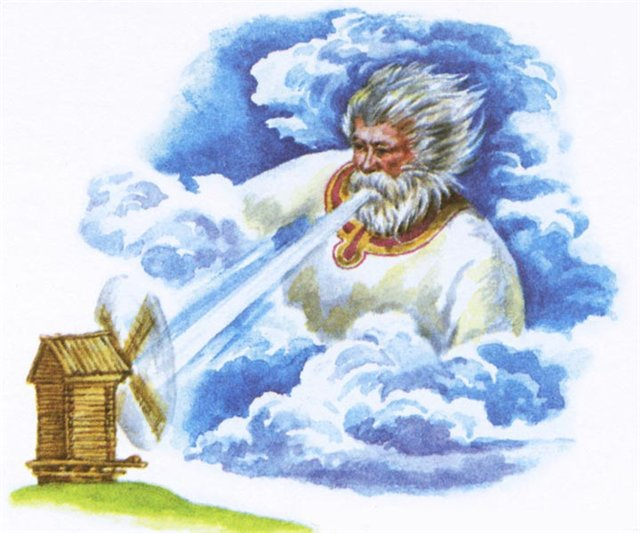 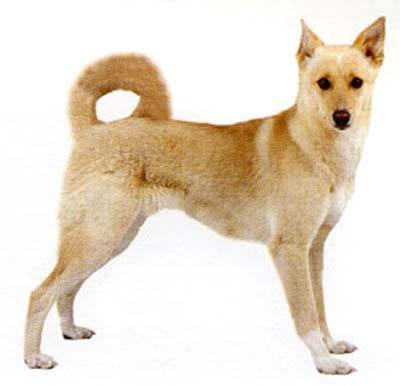 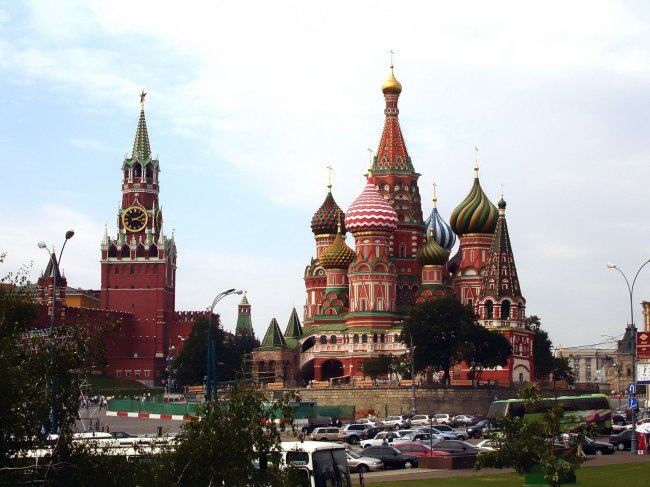 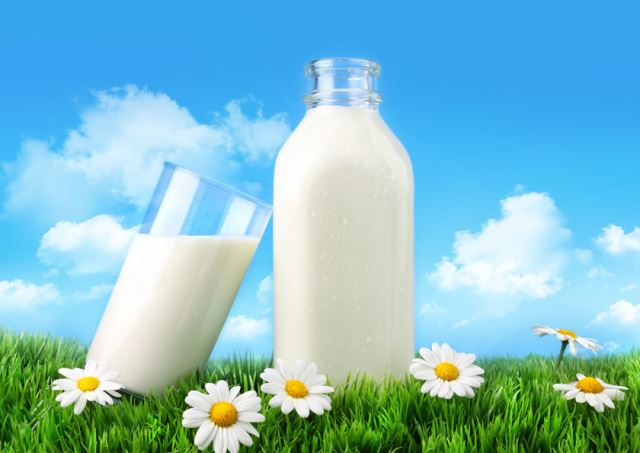 У неё тугие косы,От мальчишек льются слёзы,Доченька пригожая,Помощница хорошая.
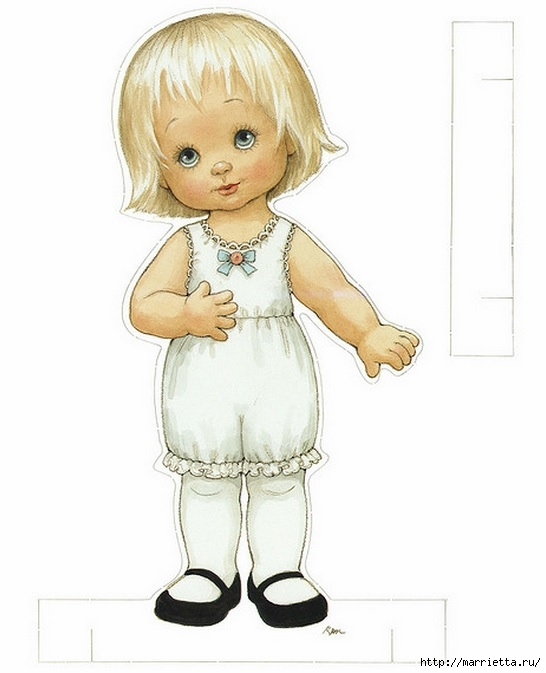 (Девочка)
(К, к) урочка           (Х, х)авронья
(К, к)орова            (М,м)ихайло (П, п)отапович
(С, с)винья             (Б, б)урёнка
(М, м)едведь         (Р, р)яба
Курочка Ряба, корова  Бурёнка, свинья Хавронья, медведь Михайло Потапович.
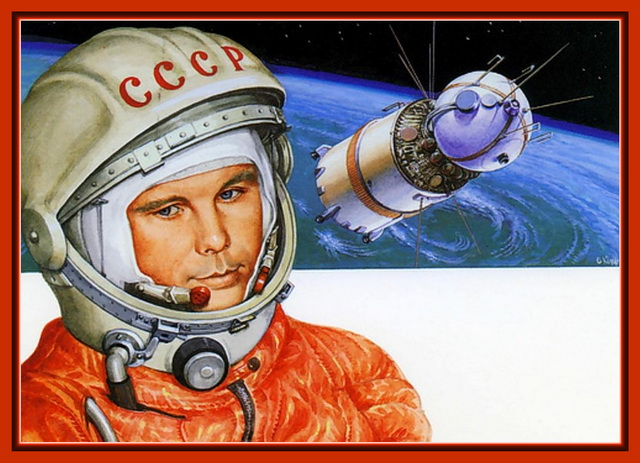 Юрий Алексеевич Га-гарин – первый кос-монавт.
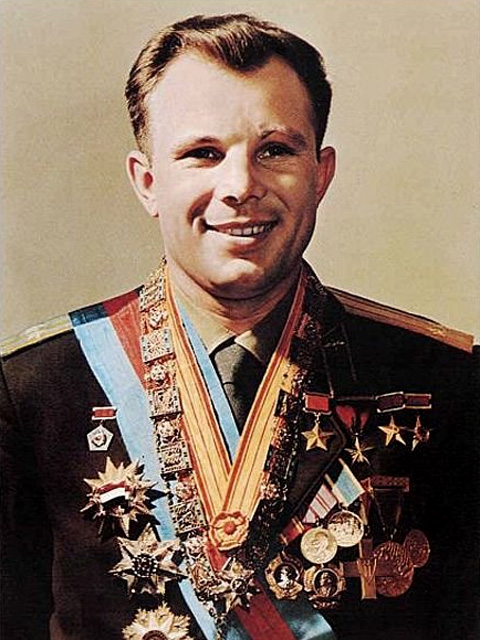